Group discussion
Food banks – problem or solution?
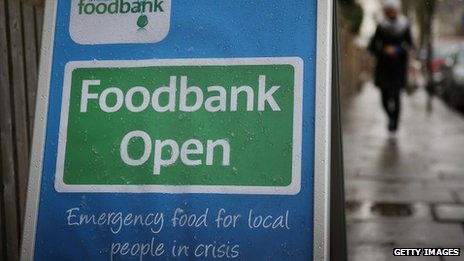 You will be taking part in a discussion about food banks you will be given a role to play in the discussionyou will watch a video and read an article that will help you to gather information and evidence for the discussionafter the discussion you will evaluate your performance and level yourself
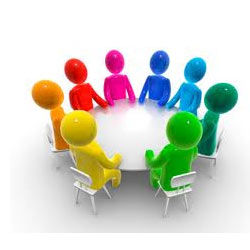 Additional research done at home will give you more ideas to use during the discussion
Your teacher will now hand out your ‘role sheet’. As you watch the video, use the sheet to note down points and ideas that you can use during the discussion.
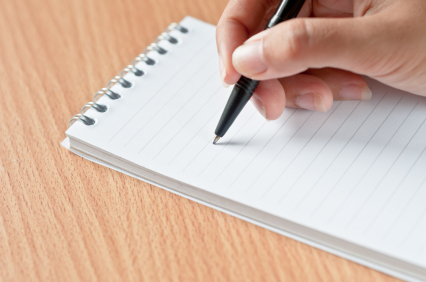 Roles:
Edwina Curry – against food banks as she thinks they are abused by people and avoid tackling the ‘real’ reasons for food poverty.

Darragh MacIntyre – presenter of the how and leader of the discussion – you will need to be aware of ALL sides of the argument and come up with questions that you can ask to each person during the discussion.
Steve Hudson – you are a food bank user and if the food bank wasn’t available you would starve

Chris Mould – you are the chairman of the Trussell Trust, which runs food banks all over the country. You feel that there are many people in need and that although there may be greater social issues that affect food poverty, allowing people to starve is not an option.
http://www.bbc.co.uk/iplayer/episode/b03xlch7/panorama-hungry-britain
Additional sources of informationyour teacher will look at one of these with you and then you can look at another for homework
Debate from the House of Commons
http://www.bbc.co.uk/democracylive/house-of-commons-25431723
‘Food banks: the unpalatable truth’
http://www.telegraph.co.uk/foodanddrink/10517718/Food-banks-the-unpalatable-truth.html
Trussell Trust Leaflet
http://www.trusselltrust.org/foodbank-figures-top-900000
‘Food banks: a life on handouts’
http://www.theguardian.com/society/2012/jul/18/food-banks-on-hand-outs
The more information you obtain, the more significant contributions you will be able to 
make to the discussion.
Before the discussion
Look carefully at the level descriptors so that you know what you need to do to obtain your target level
Ensure you have thorough notes that will support you during your discussion
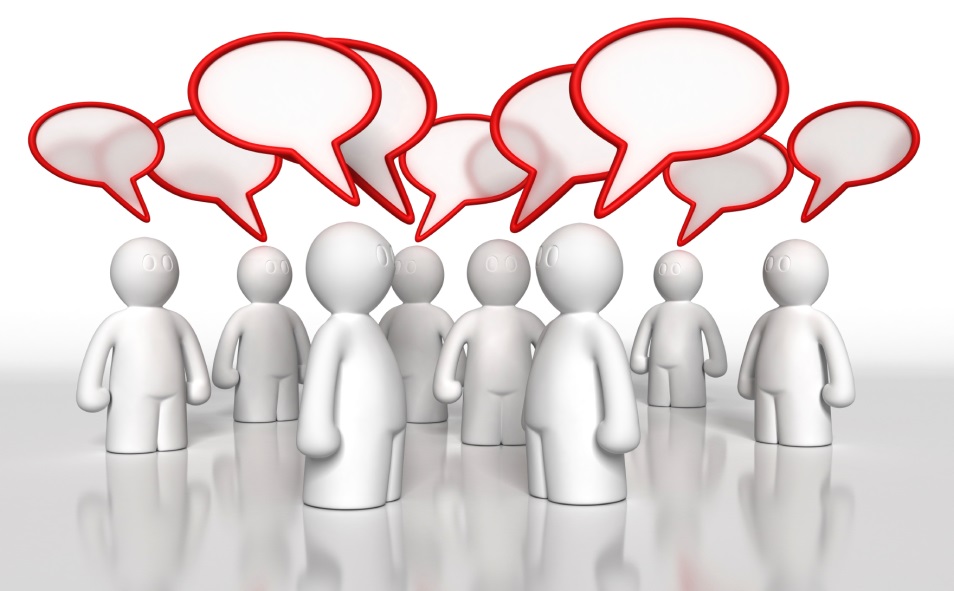 During the discussion
Listen to others
Stay in role
Use the notes you have made
After the discussion
Discuss the group’s performance by talking through the level descriptors
Suggest what you thought other members of the group did well
Level yourself
Give yourself a target